Šuma Striborova i Regoč
Kviz uz 150. obljetnicu rođenja Ivane Brlić Mažuranić
Kako igrati?
Svaka skupina dobiva listić na koji upisuje odgovore. 

Na pitanje se može odgovoriti jednom, nema popravljanja odgovora. Ako niste uspjeli odgovoriti na pitanje dok je ono na ekranu, u kućicu upisujete kosu crtu.
Krenimo!
Šuma Striborova i Regoč su po vrsti:
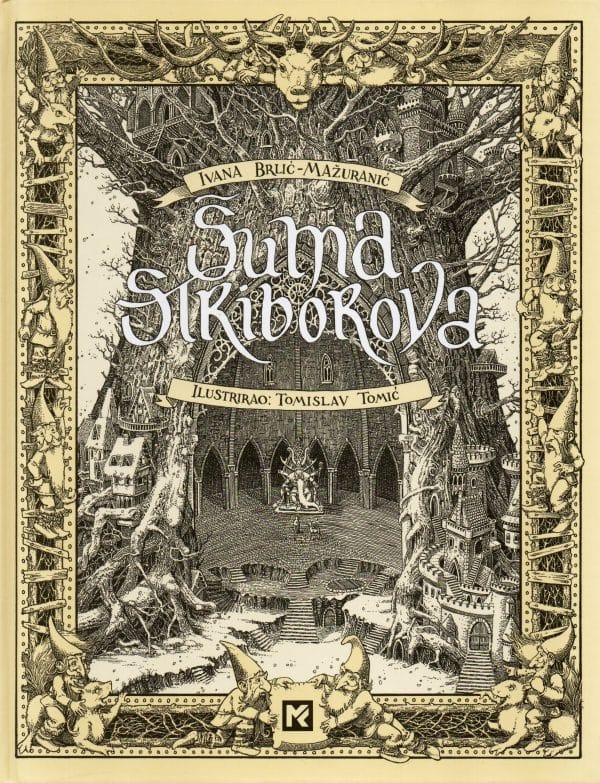 A) basne
B) pripovijetke
C) bajke
Mjesta radnje su:(izaberi dva odgovora)
A) grad
B) selo
C) Šuma Striborova
D) neodređeno mjesto
Vrijeme radnje je:
A) 6. stoljeće
B) davno
C) 20. stoljeće
D) danas
Na koga je momak naišao u šumi?
A) na mačku
B) na zmiju
C) na psa
D) na lava
S kim je živio momak?
A) s tetom
B) s bakom
C) s majkom
D) sa sestrom
Zašto se guja-djevojka željela vjenčati sa sinom?
A) Zato što ga je zavoljela.
B) Zato što se željela osloboditi kletve.
C) Zato što je sin bio lijep.
Kakva je snaha bila prema baki?
A) ravnodušna
B) dobra
C) zla
Što je baka lovila na jezeru?
A) soma
B) šarana 
C) smuđa
Tko je Stribor?
A) šumski starješina
B) šumski vladar
C) šumski duh
Tko je poništio čaroliju Šume Striborove?
A) Malik Tintilinić
B) ubogo djevojče
C) baka
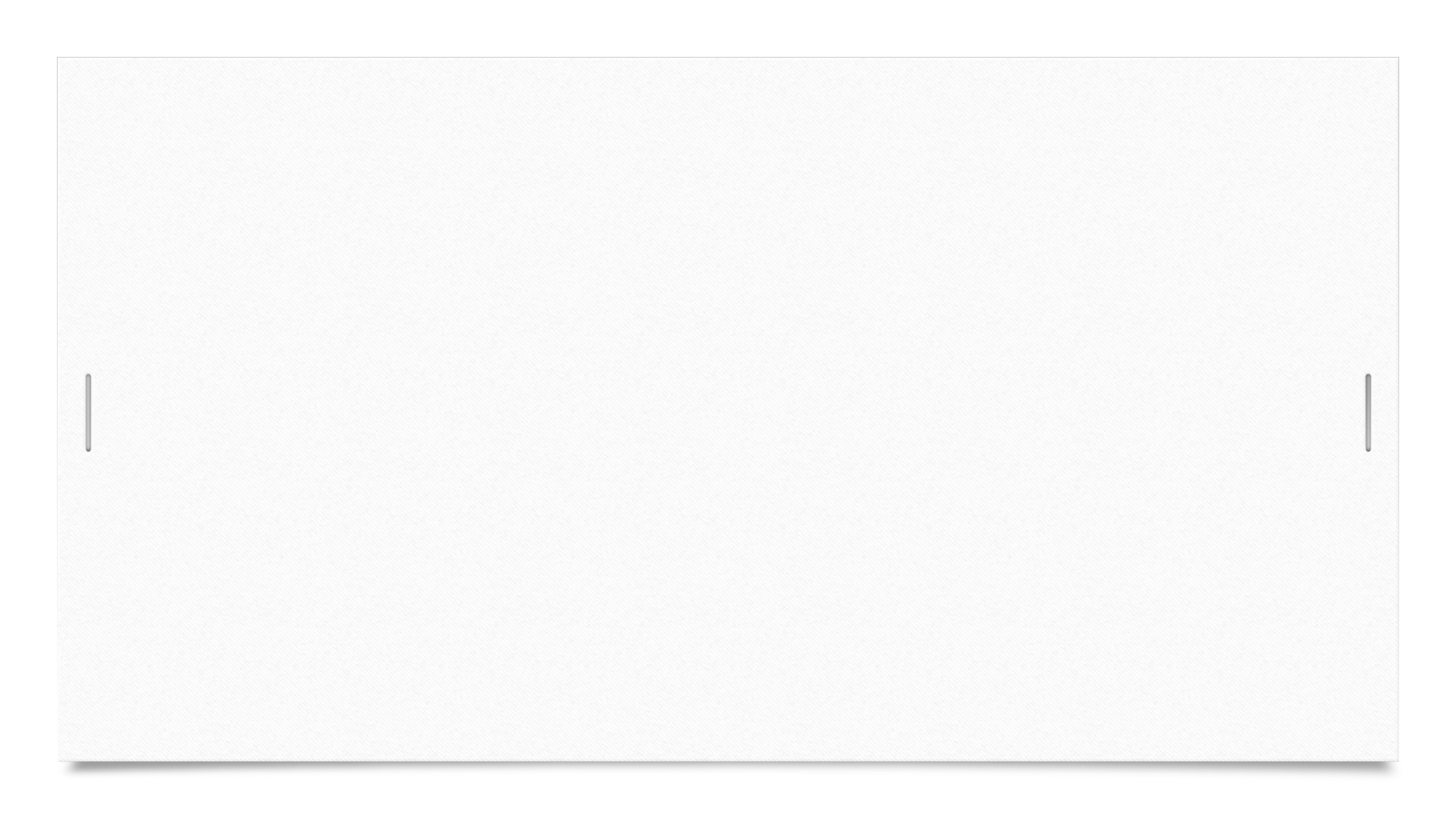 RegočTko se igrao na pašnjaku?
A) školarci
B) patuljci
C) pastiri
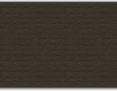 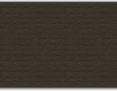 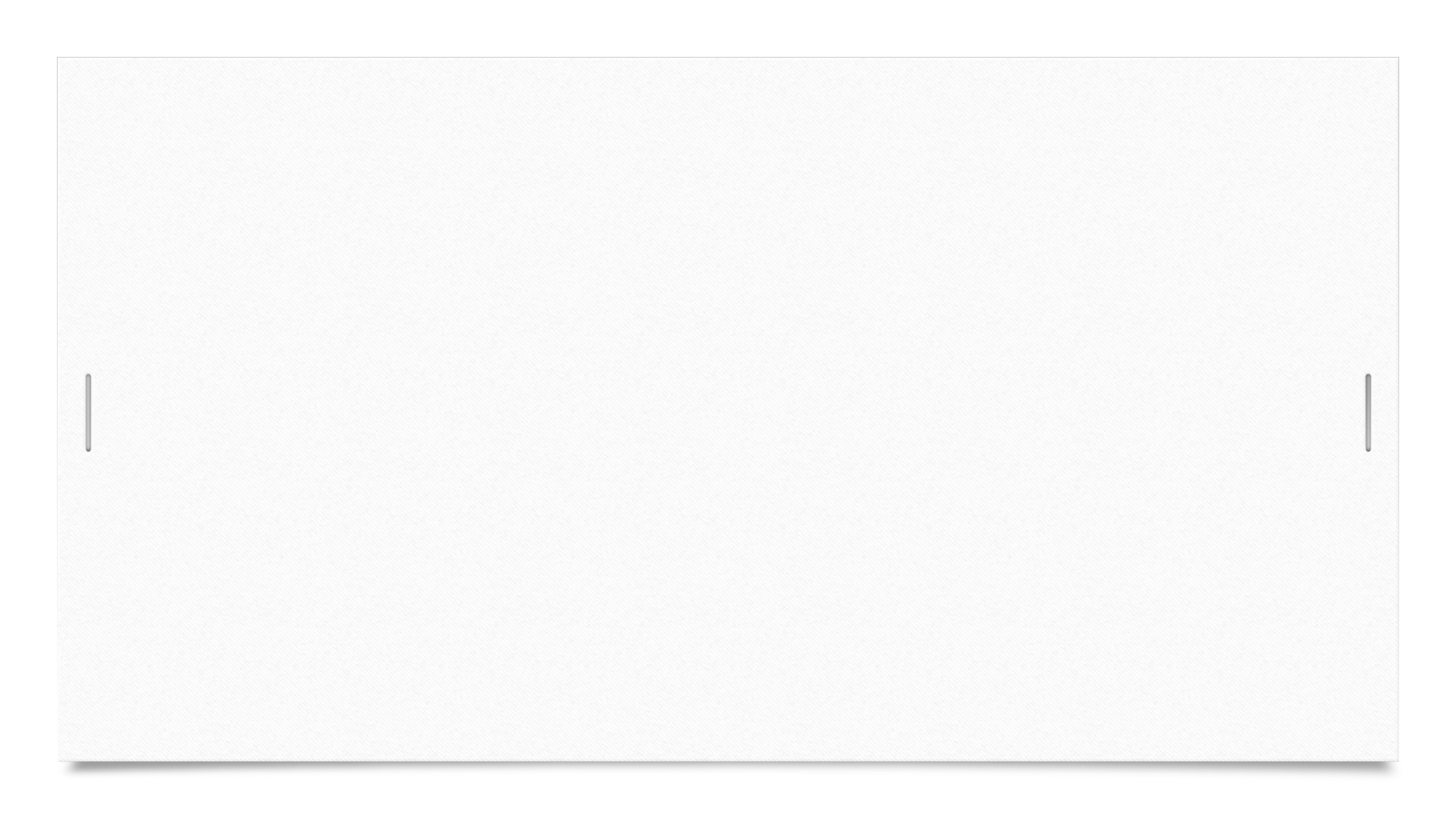 Što je Kosjenka zaželjela bacivši prvi biser?
A) kantu
B) košić
C) bure
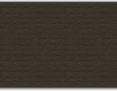 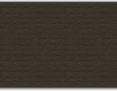 Regoč je bio..
A) čovjek
B) patuljak
C) div
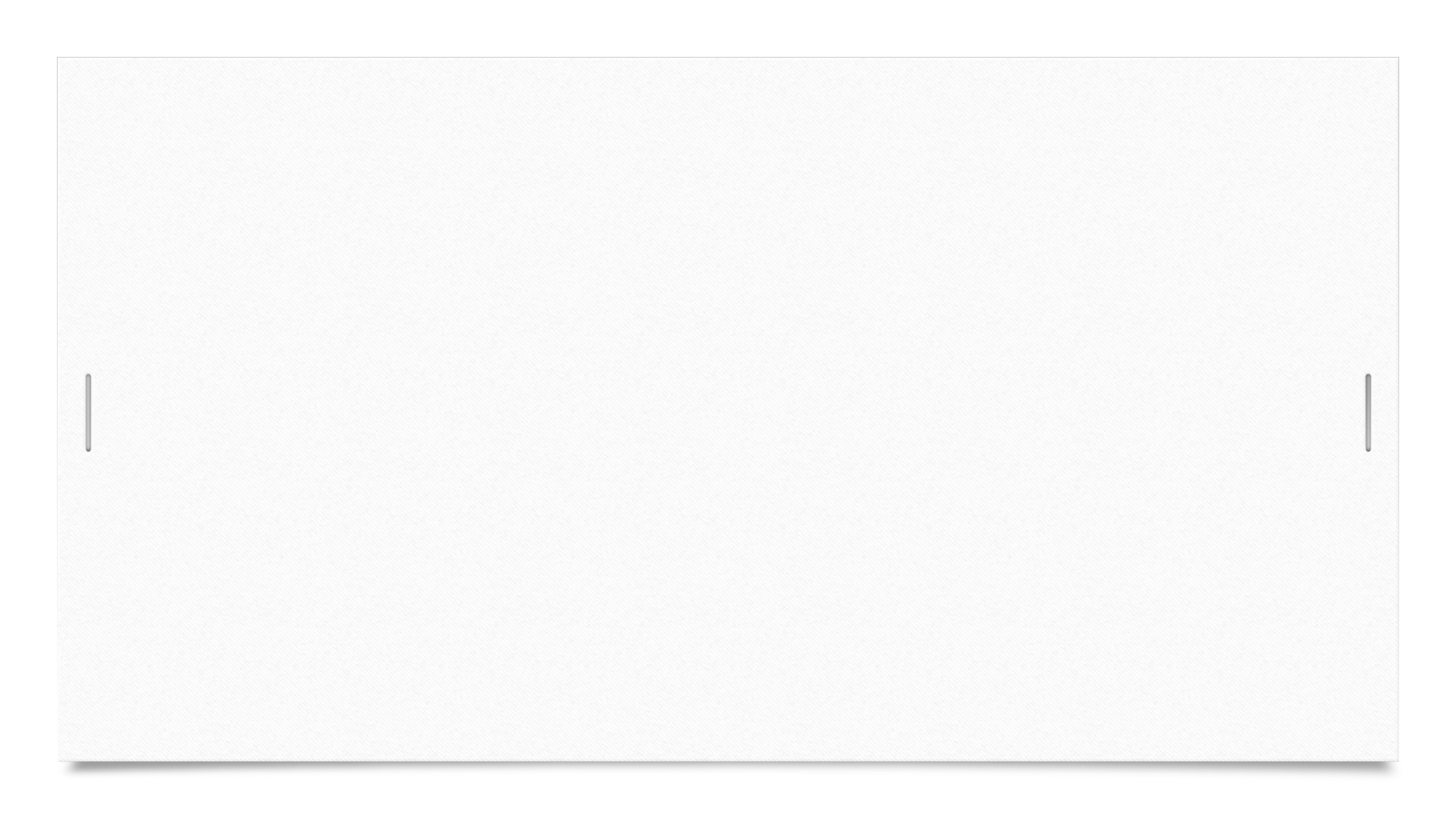 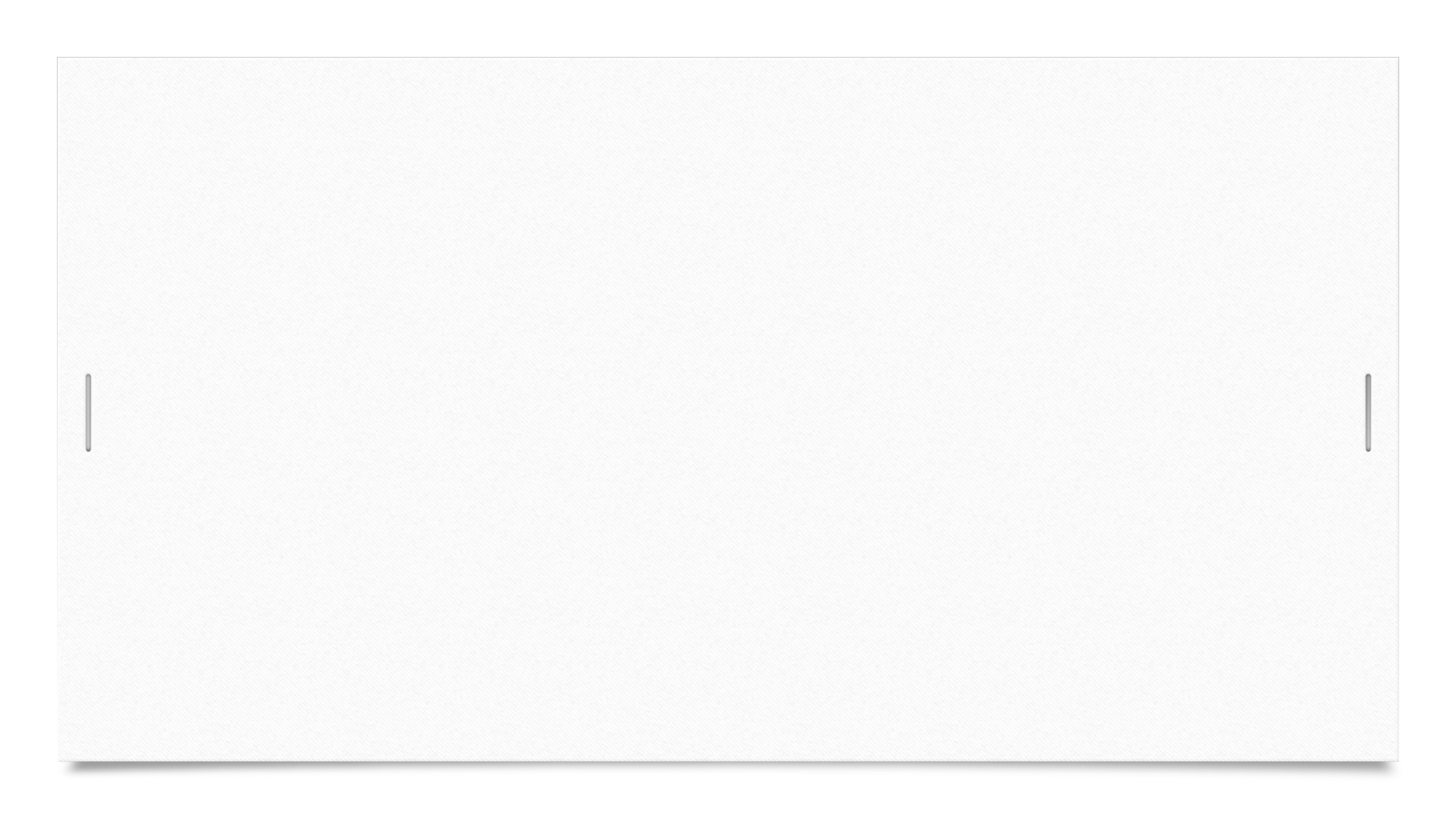 Zašto Kosjenka nije mogla poletjeti?
A) Nije znala letjeti.
     B) Poderala je koprenu.
   C) Puhao je jak vjetar.
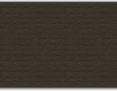 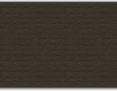 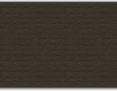 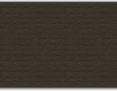 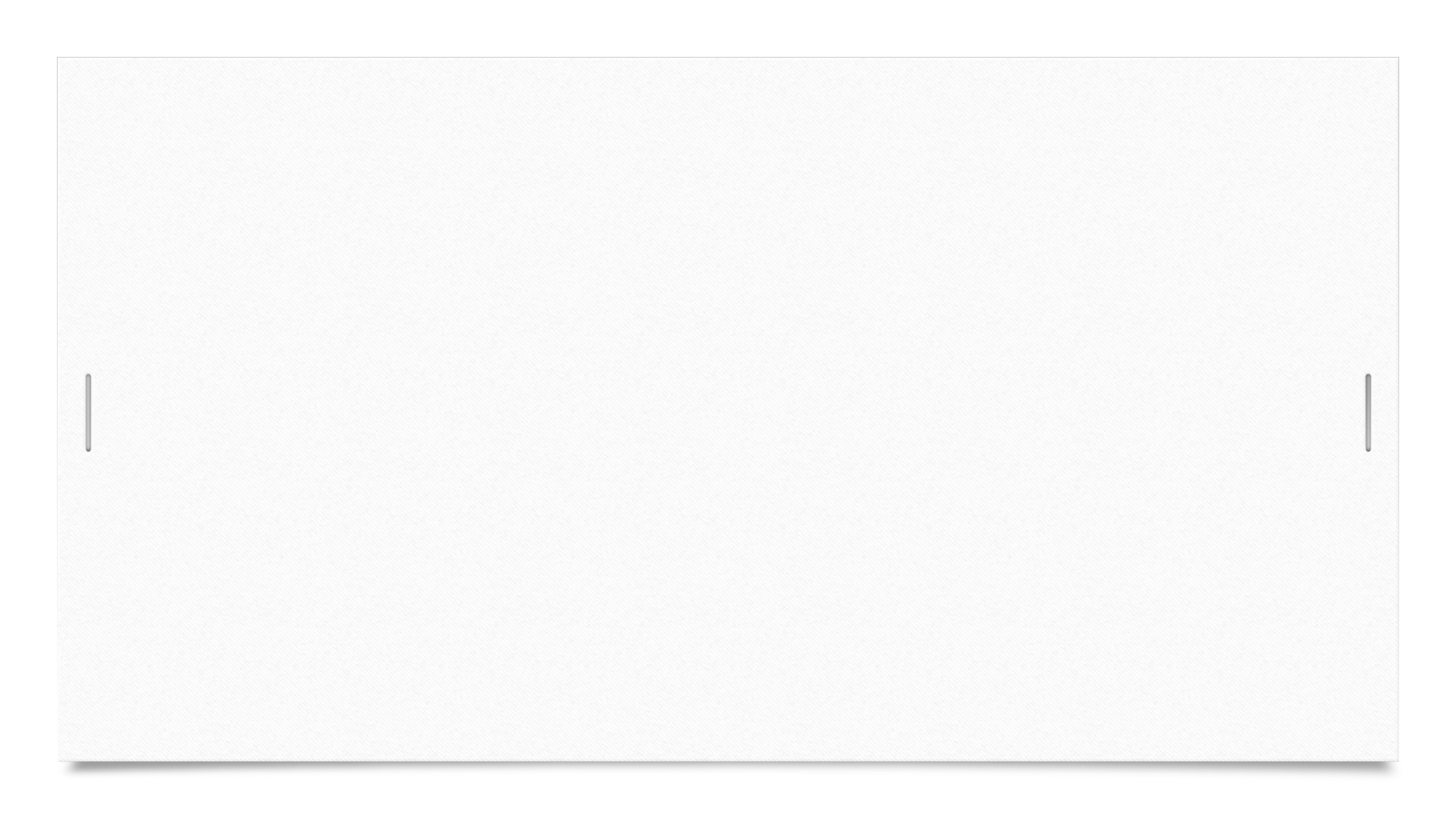 Kako je Regoč zaustavio silnu vodu?
A) Popio ju je.
B) Nije ju zaustavio.
C) Svom leđima.
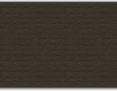 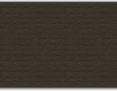 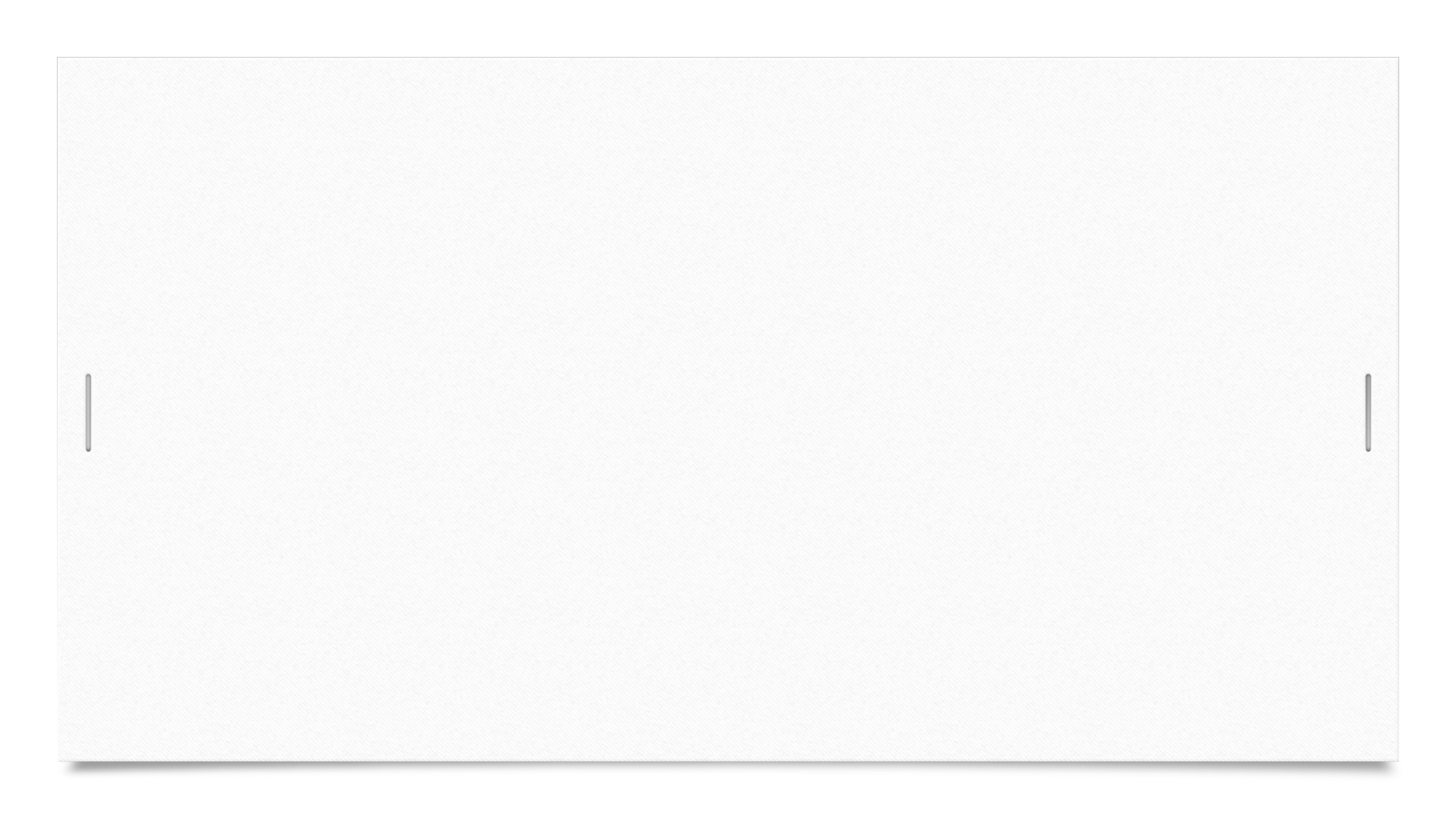 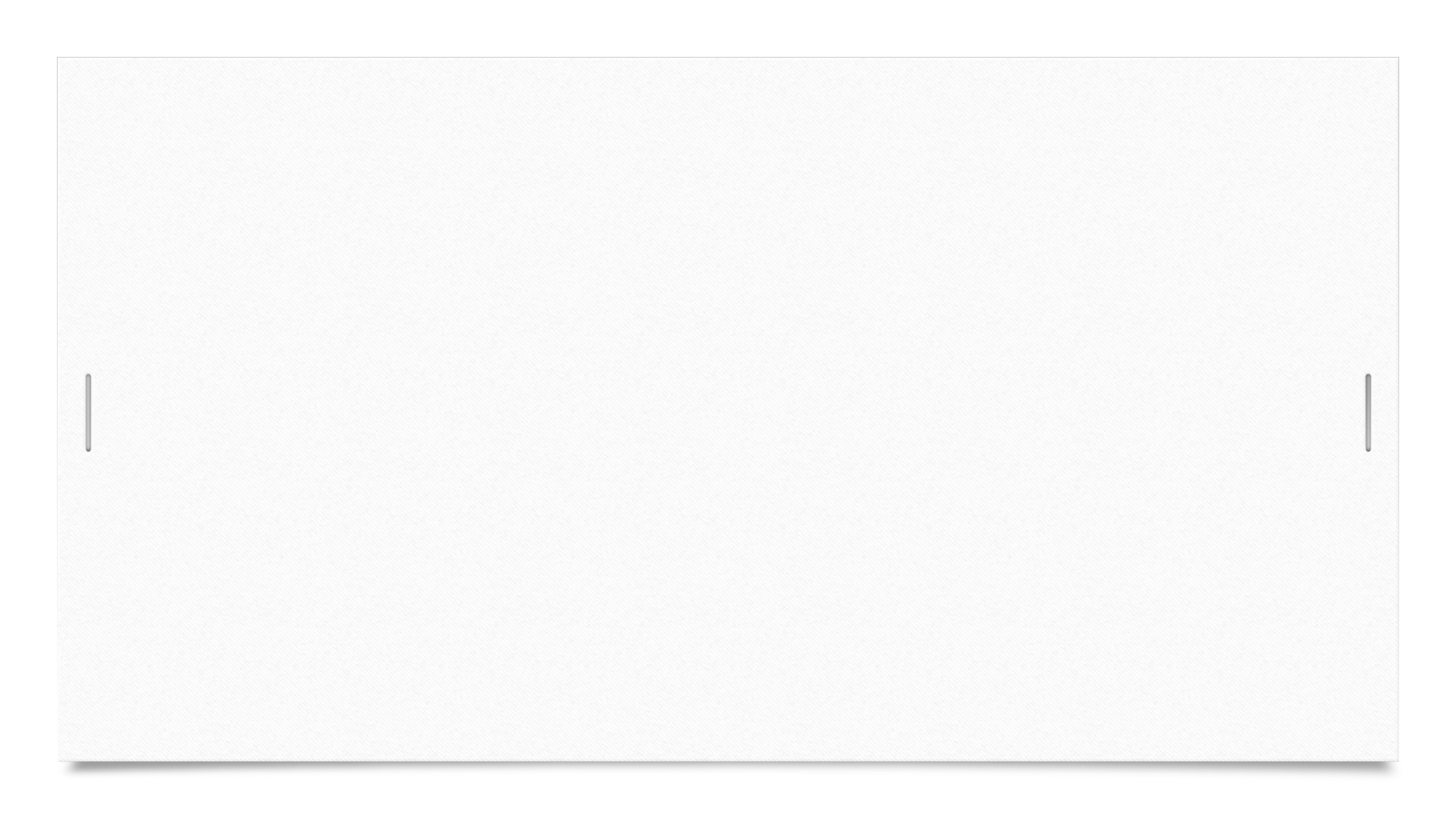 Što je Kosjenka stvorila drugim biserom?
A) svjetiljku
B) vrč
C) šešir
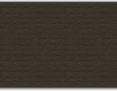 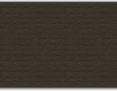 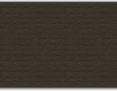 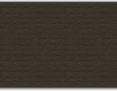 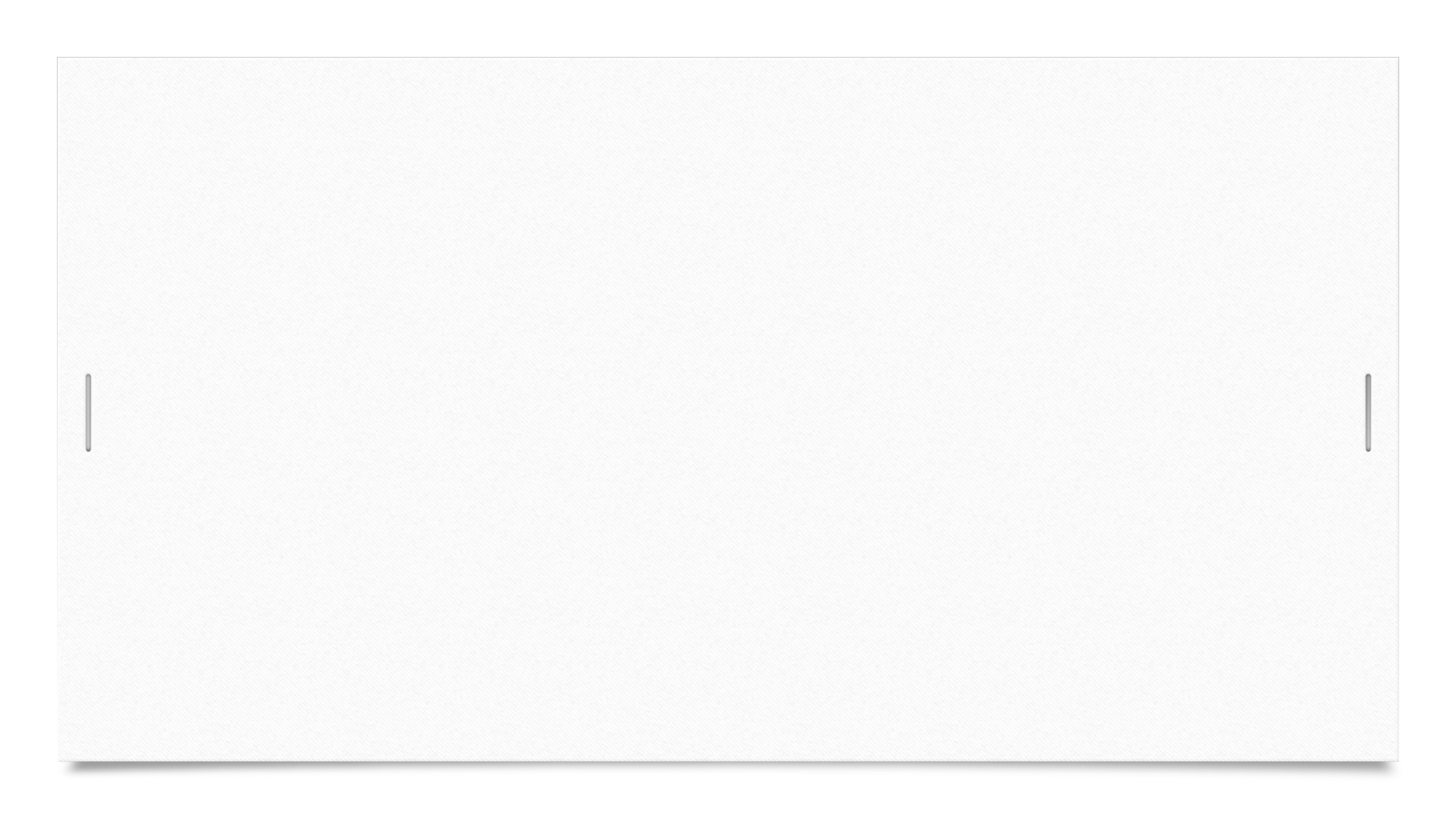 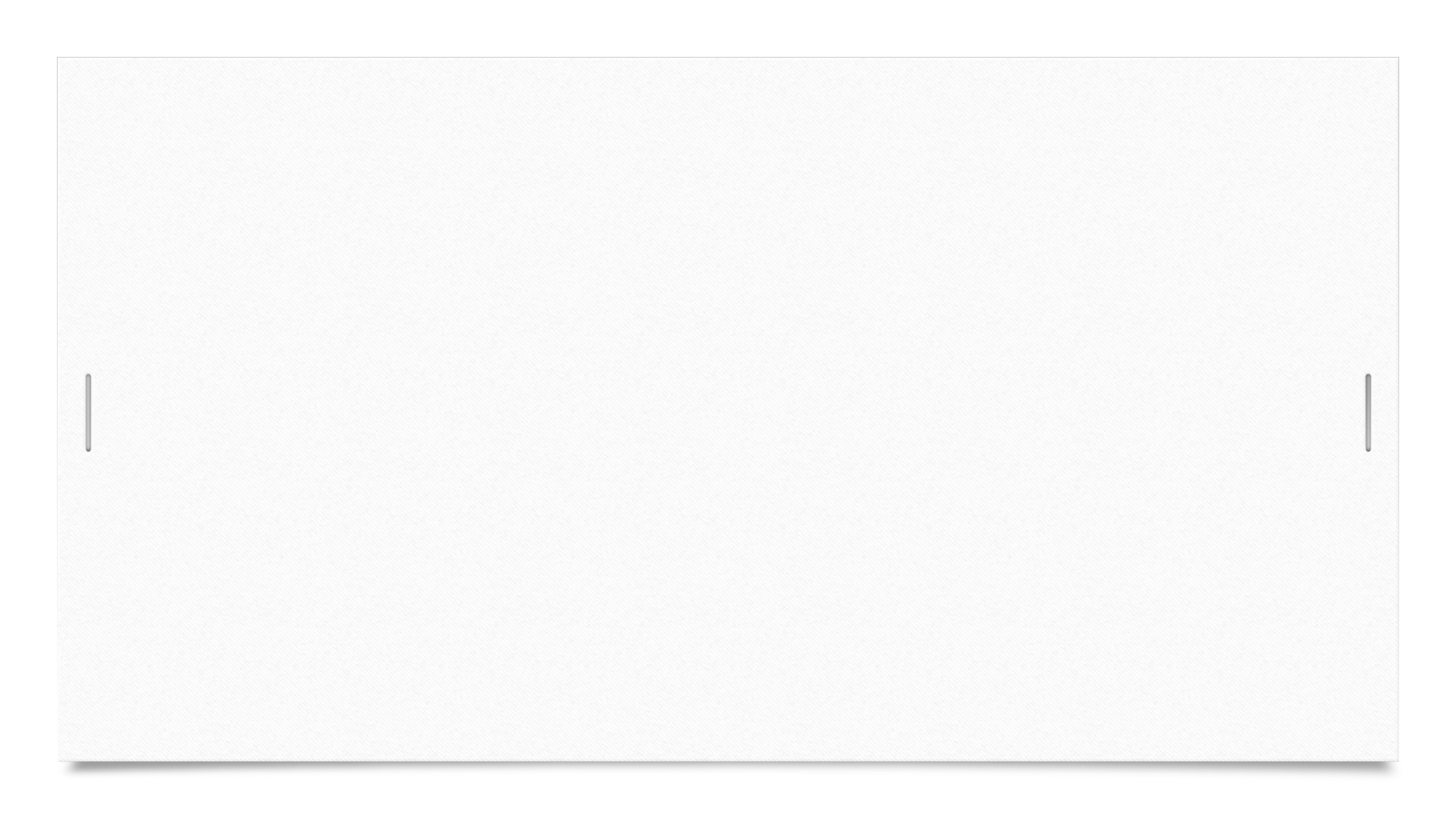 Što je Regoč radio po čitav dan?
A) brojao kamenje
B) hvatao žabe
C) prodavao zjake
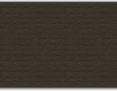 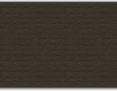 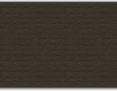 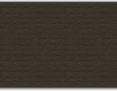 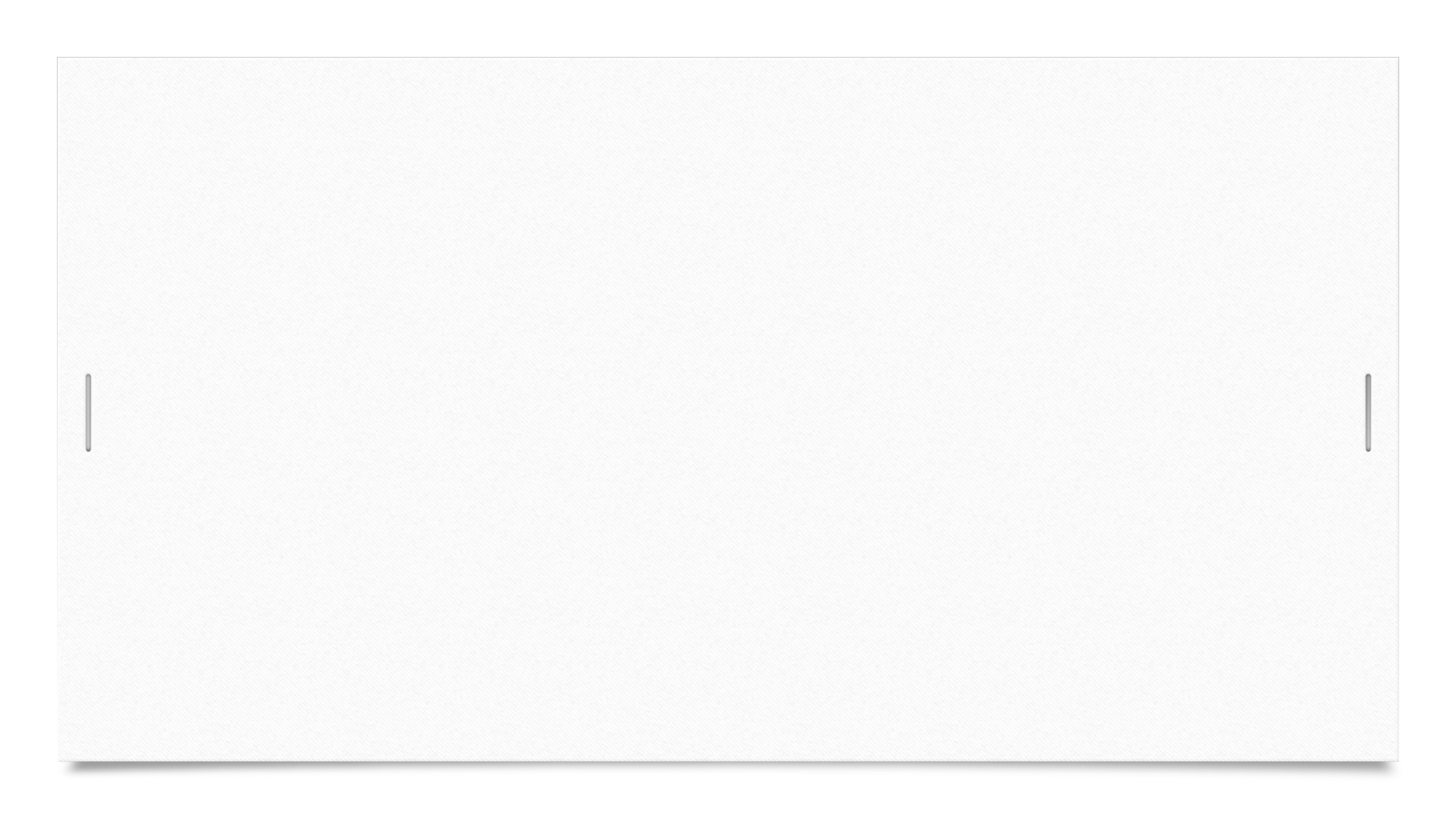 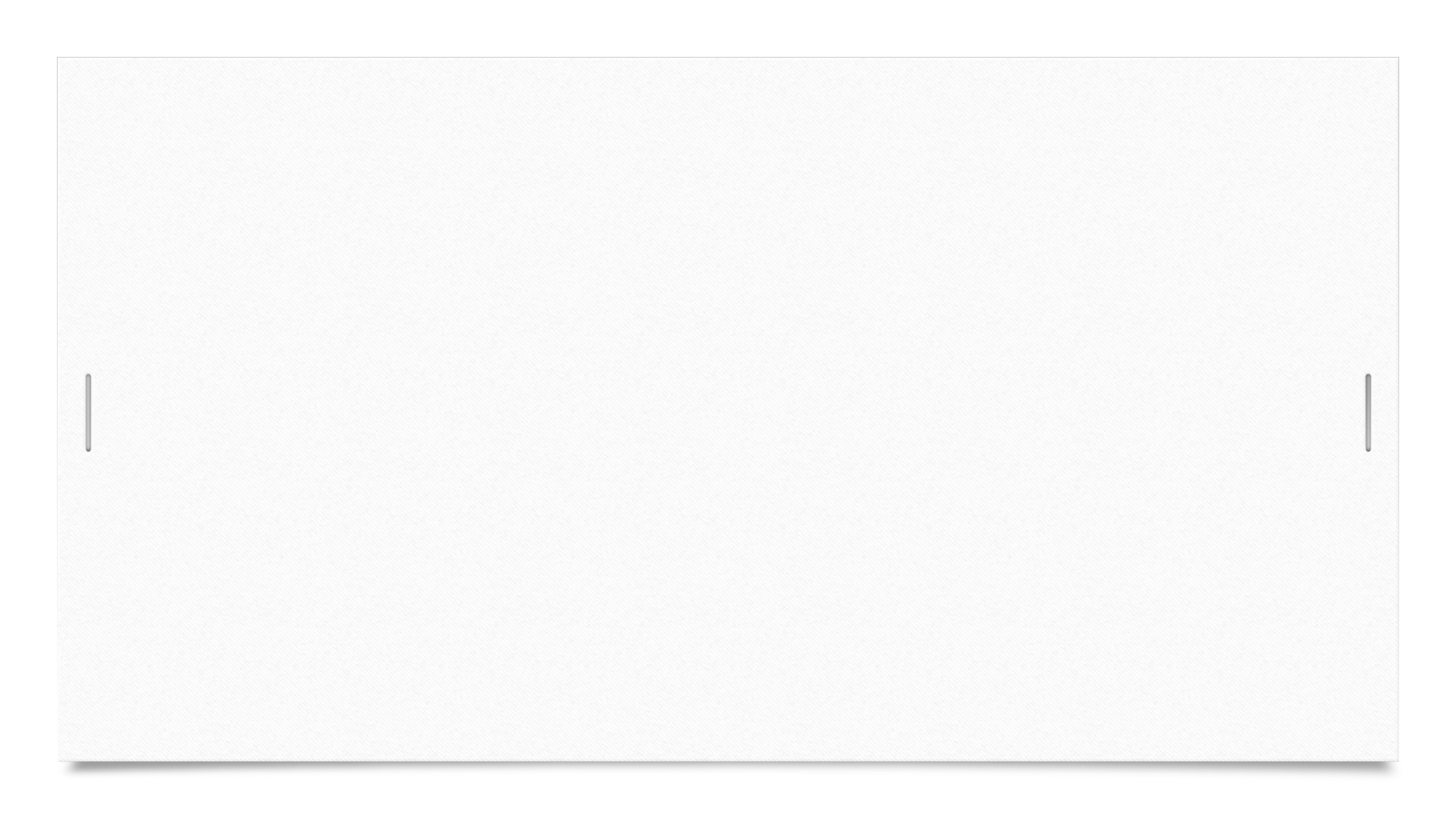 Zašto je grad Legen bio neobičan?
A) Bio  je jako malen.
B) Bio je prazan.
C) Bio je pun ljudi.
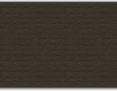 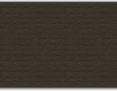 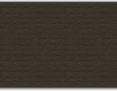 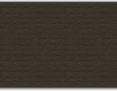 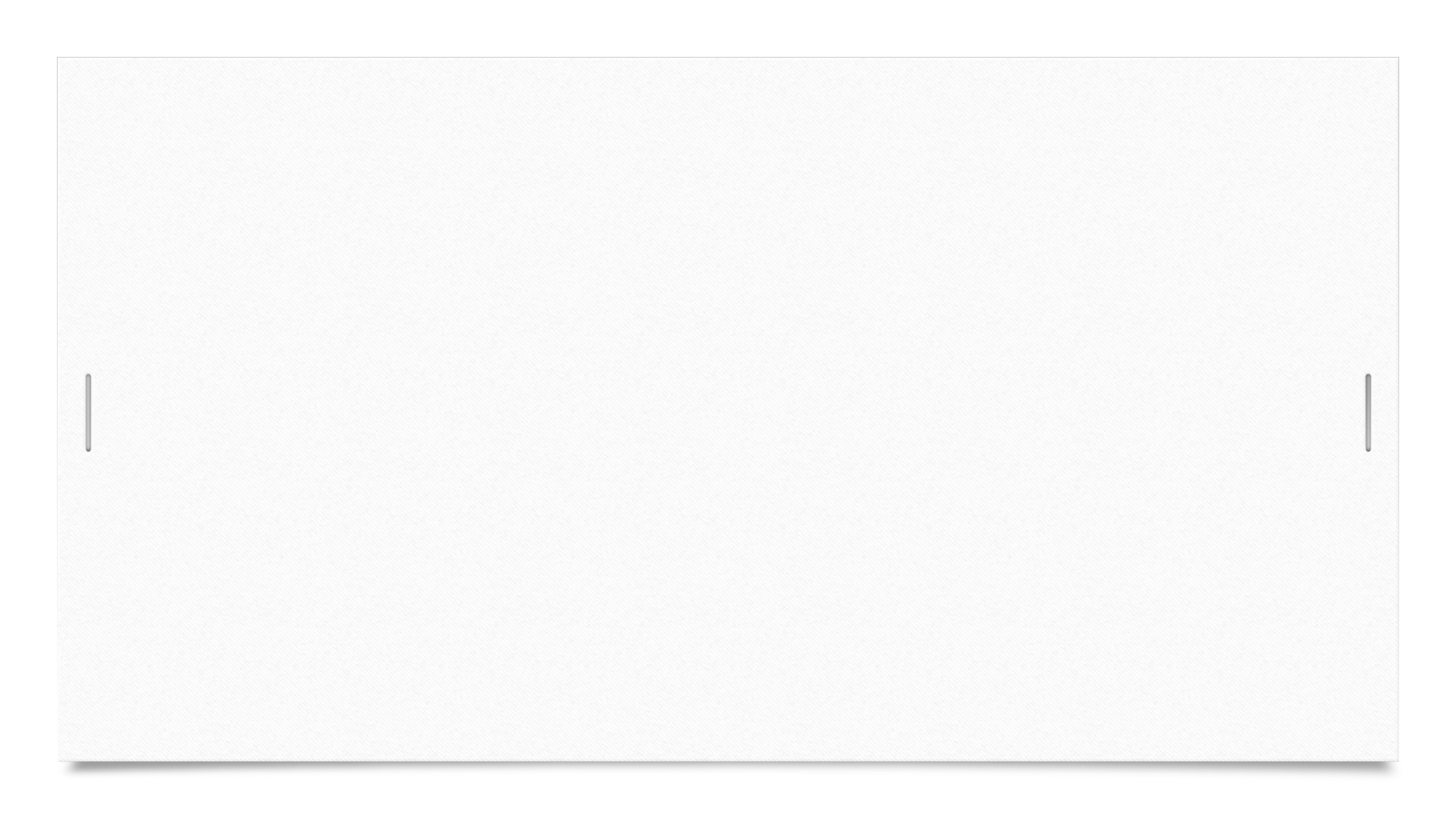 Kako se zvao najljepši i najmudriji pastir?
A) Šiljo
B) Ljiljo
C) Smiljo
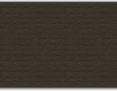 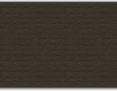 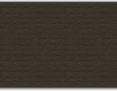 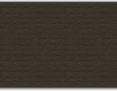 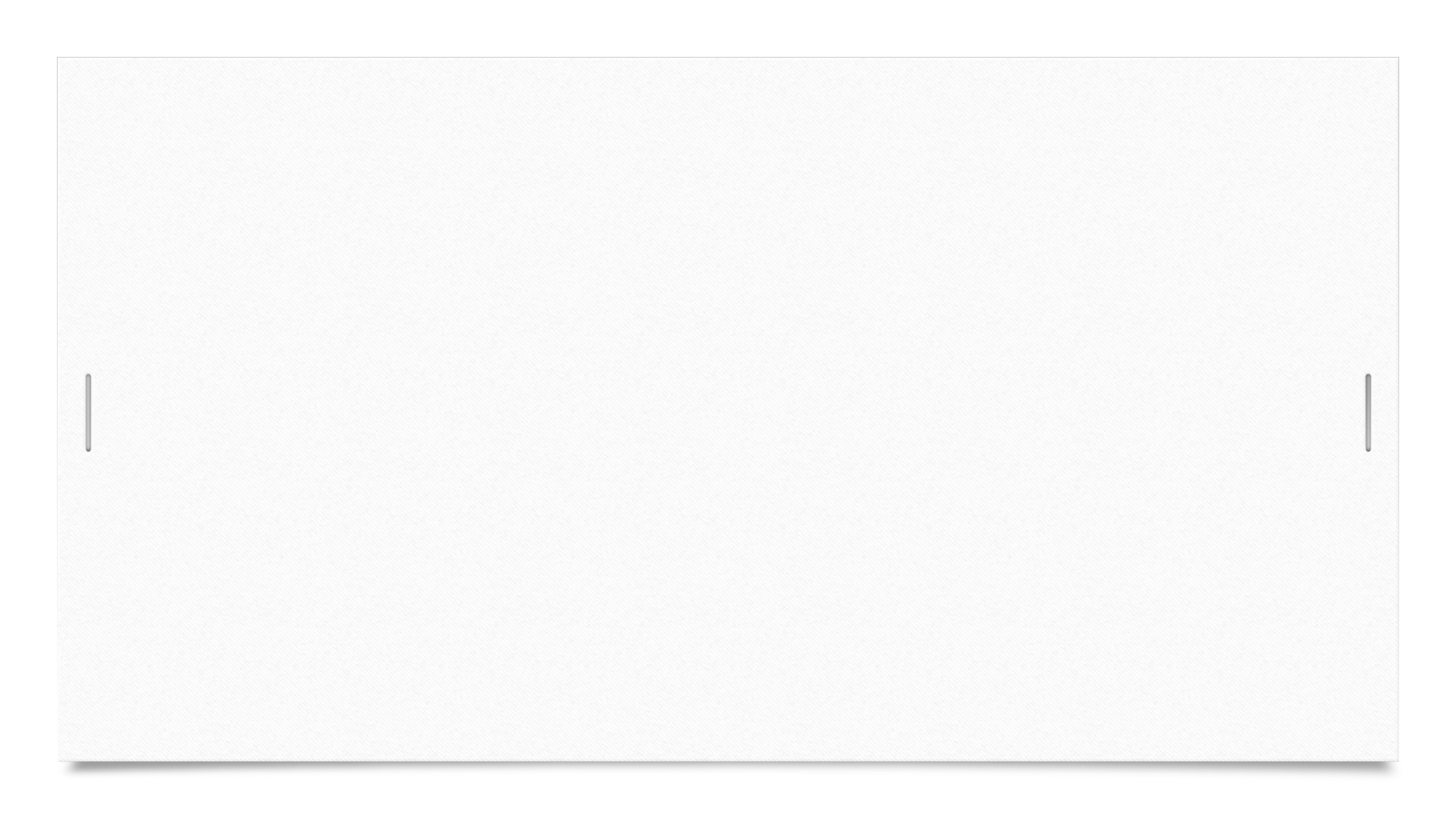 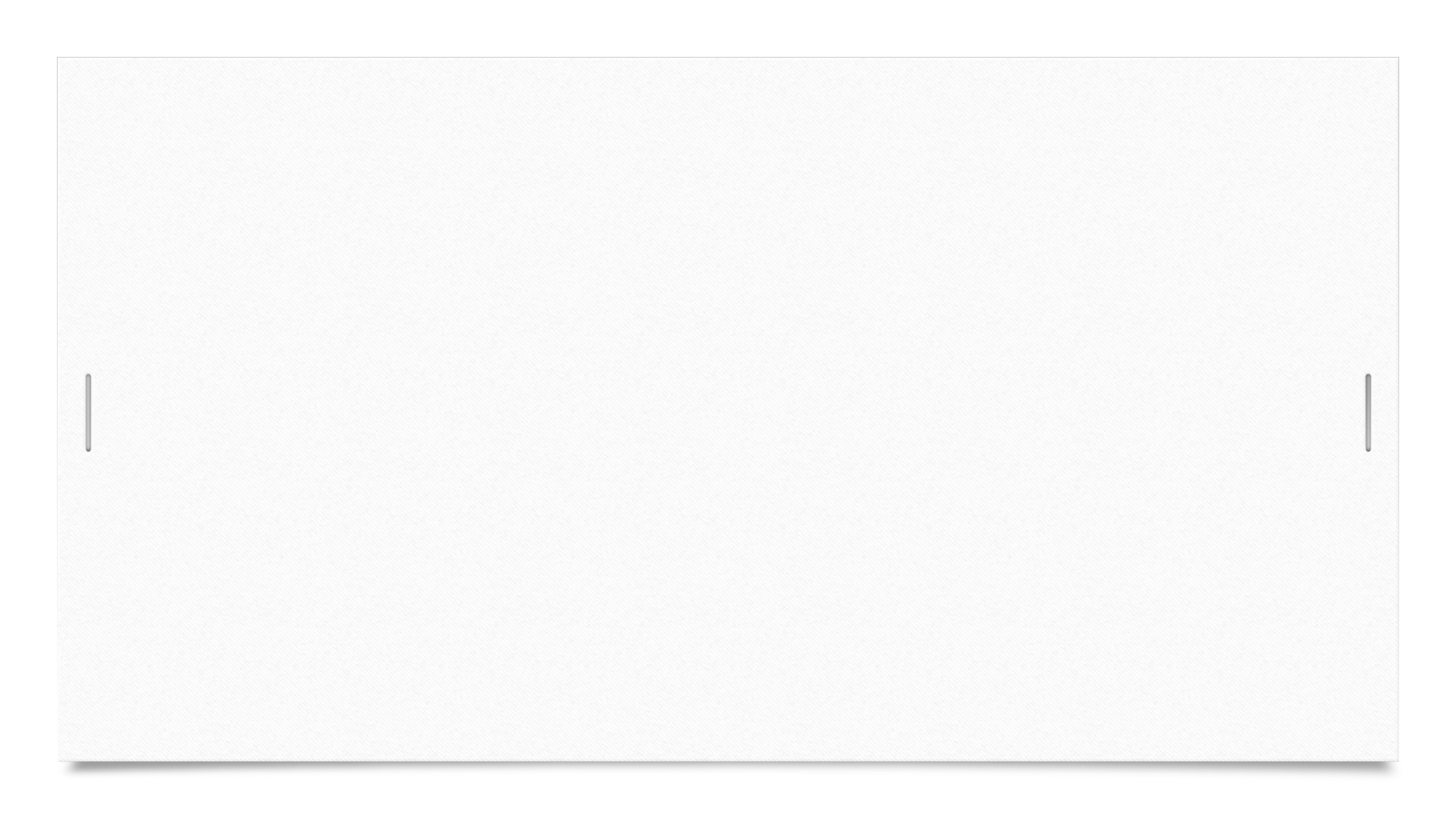 Što su učinile starješine Ljiljinog sela?
A) potukli su se
B) pokrali su susjedno selo
C) provrtali su nasip vode Zlovode
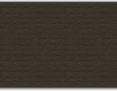 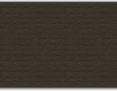 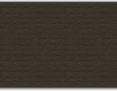 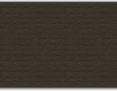 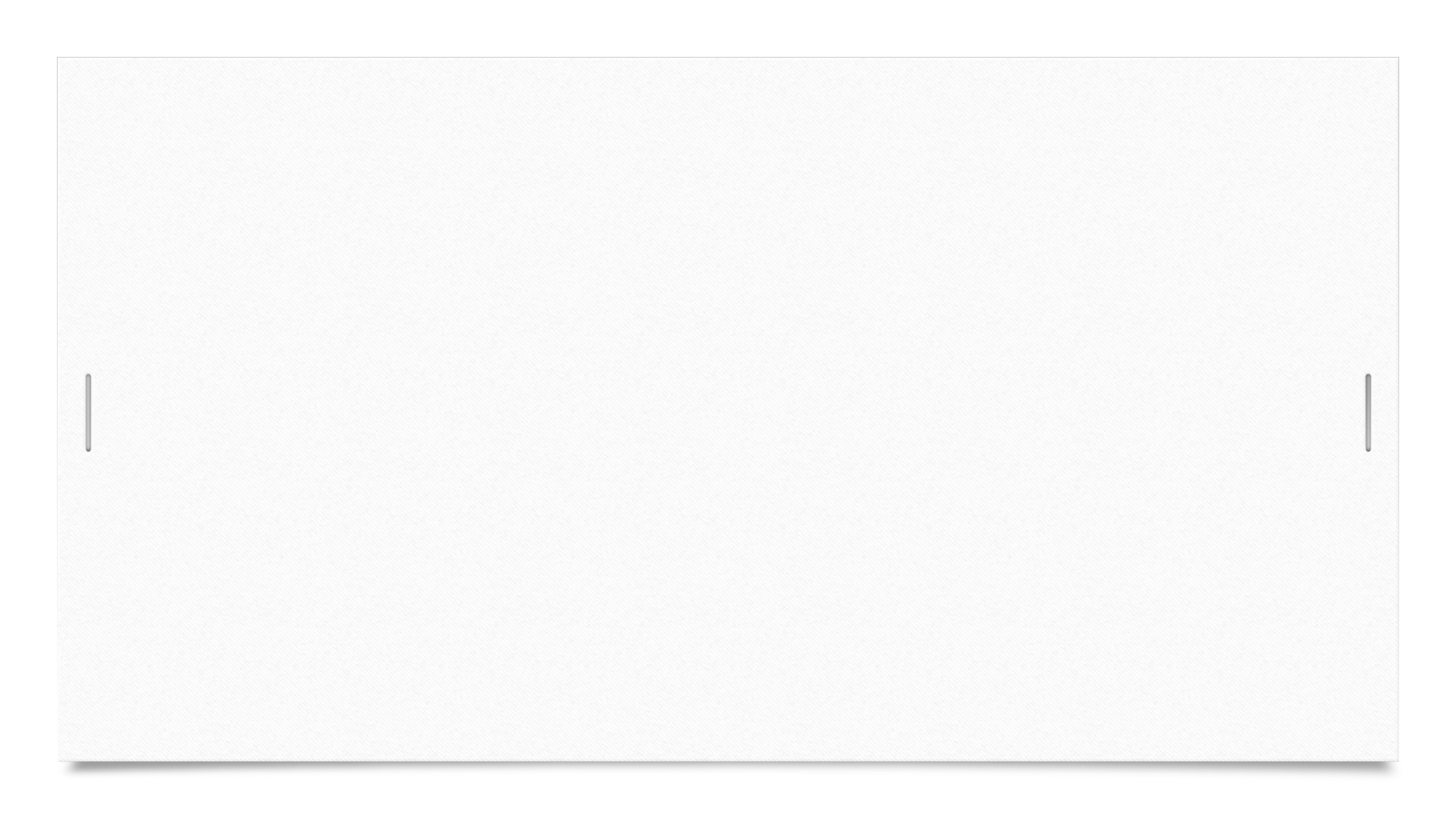 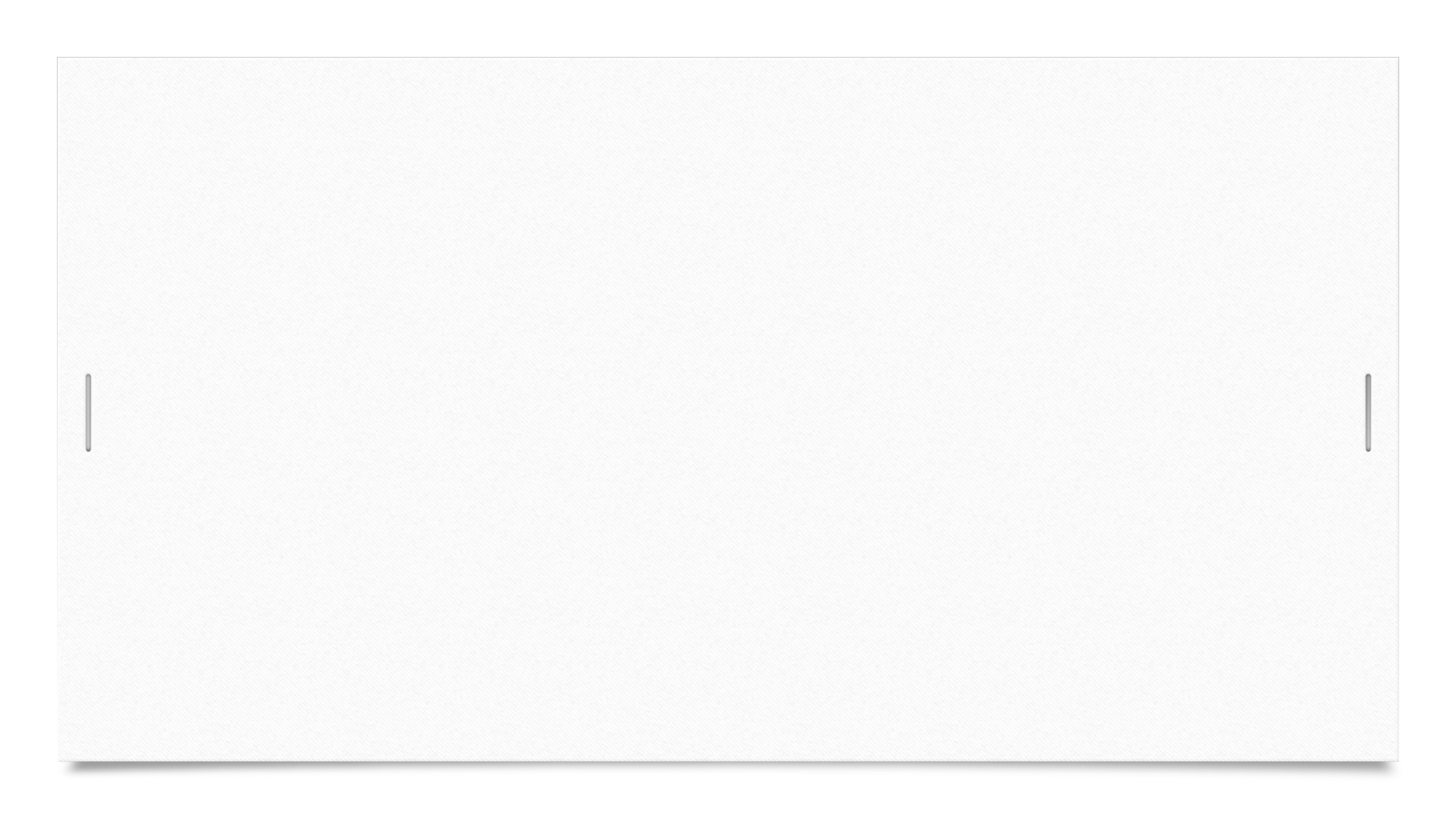 Zašto je Regoč pobjegao natrag u legen?
A) jer se posvađao s pastirima
B) jer se uplašio staračkih lica
C) jer je bio gladan
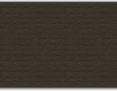 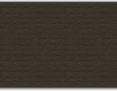 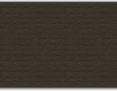 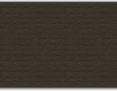 Tko je Kosjenku nosio po svijetu?
A) vranac
B) bijelac
C) dorat
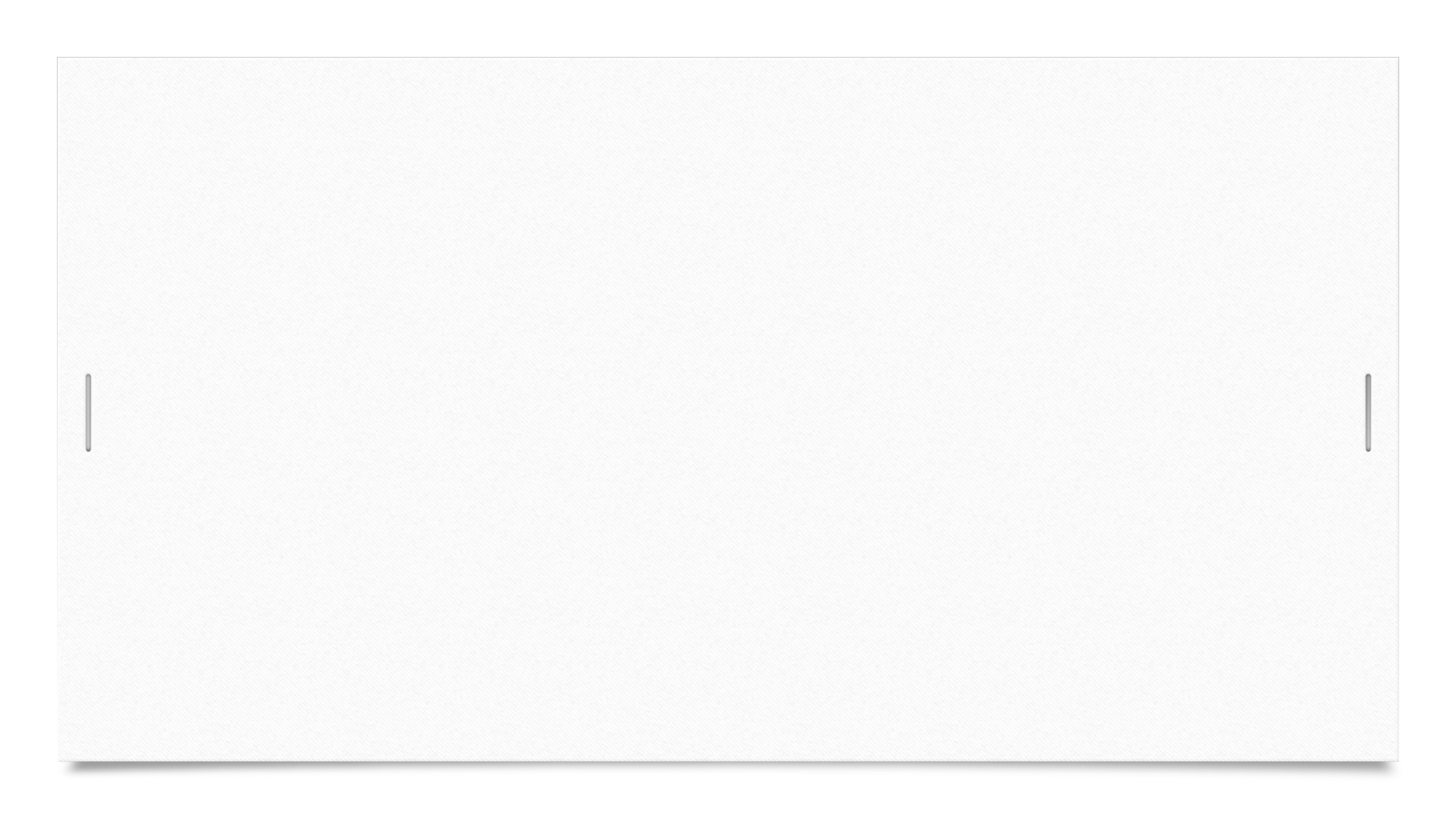 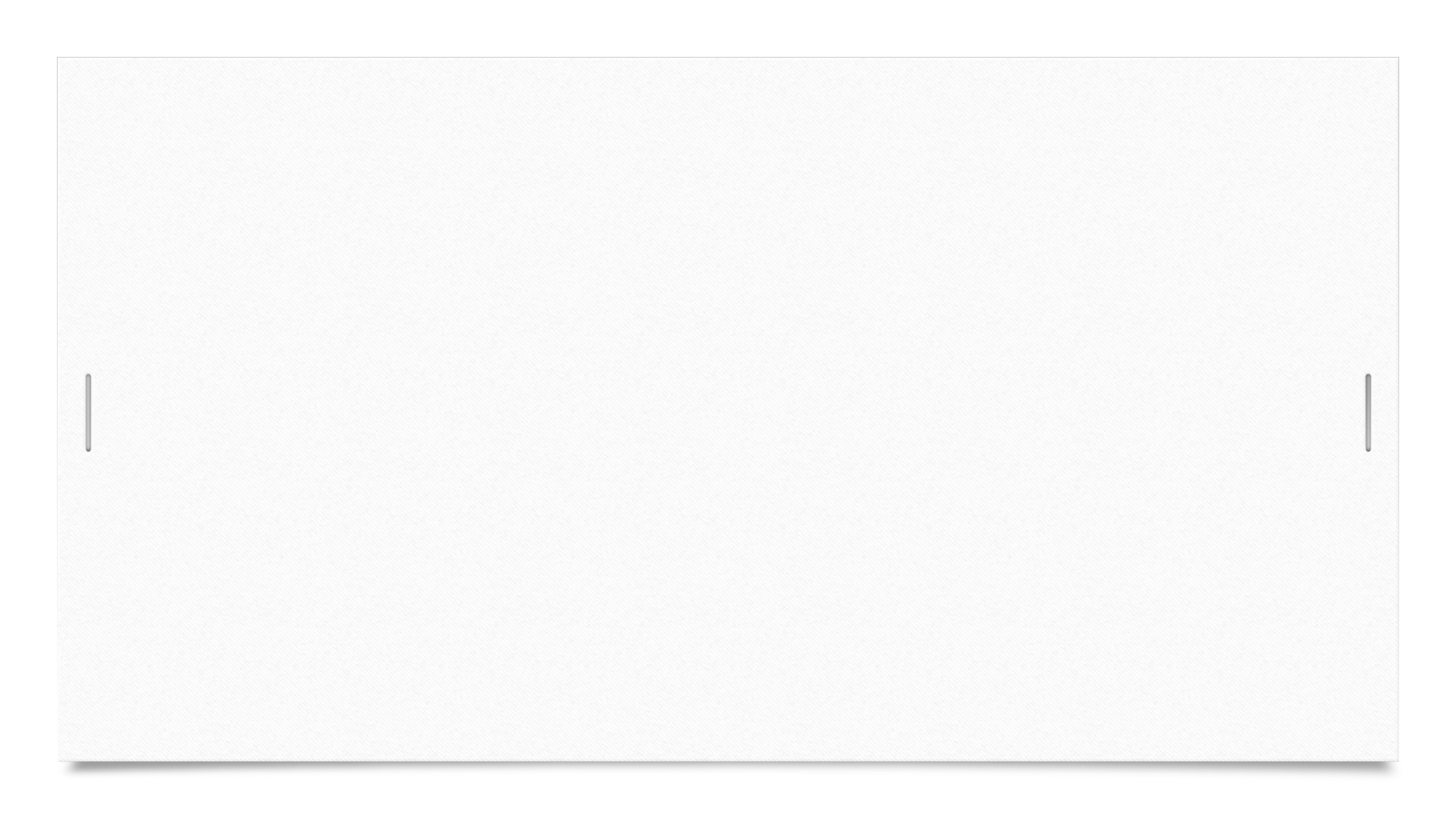 Što se na kraju dogodilo s Kosjenkom?
A) ostala je s pastirima
B) poletjela je natrag na oblak
C) otišla je u Legen s Regočem
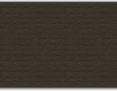 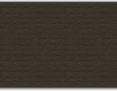 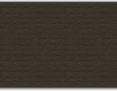 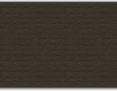 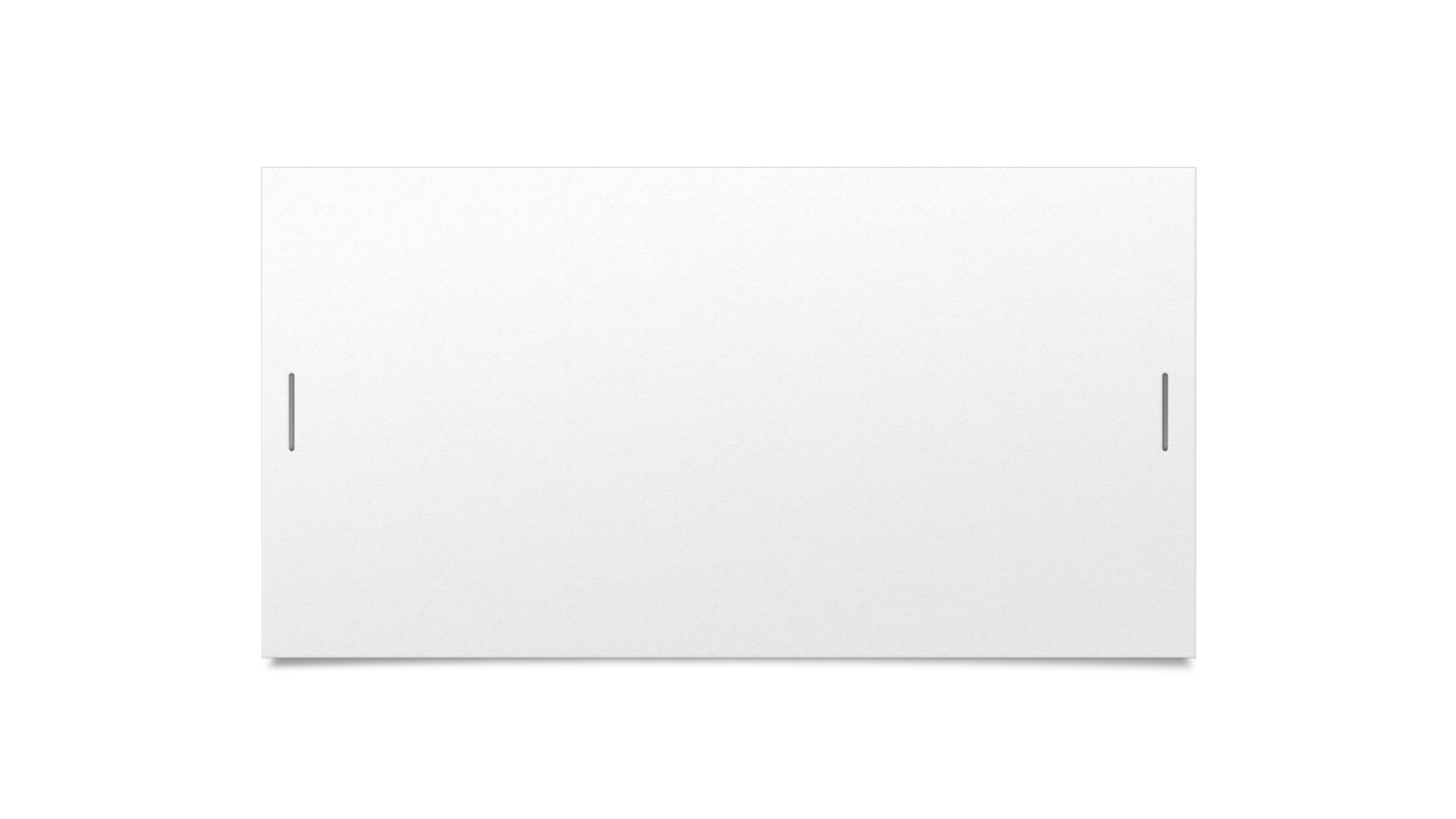 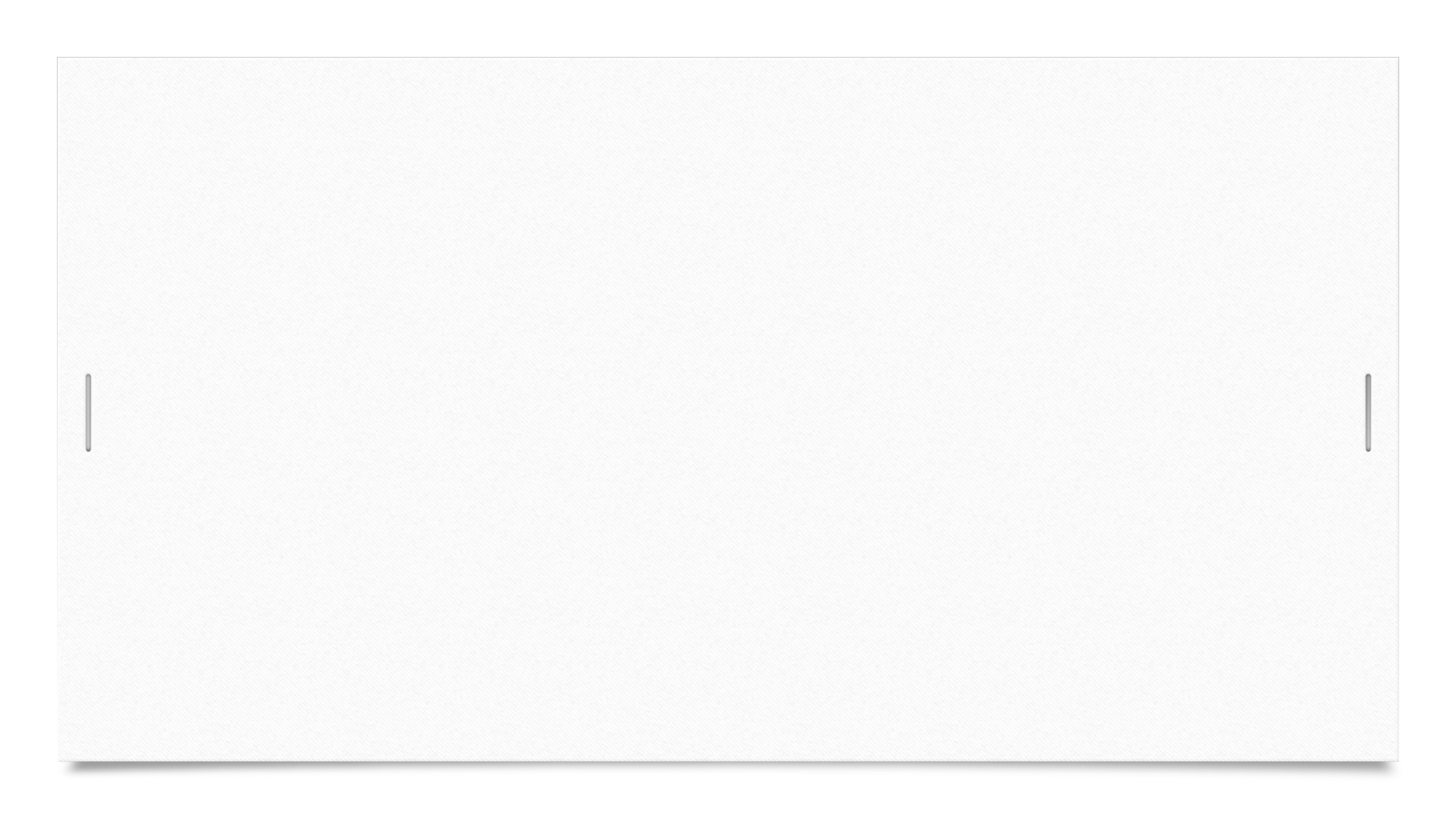 Ivana nije živjela u
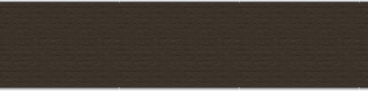 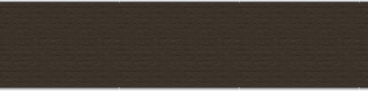 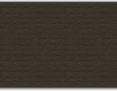 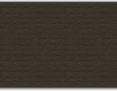 Ogulinu
Slavonskom Brodu
Splitu
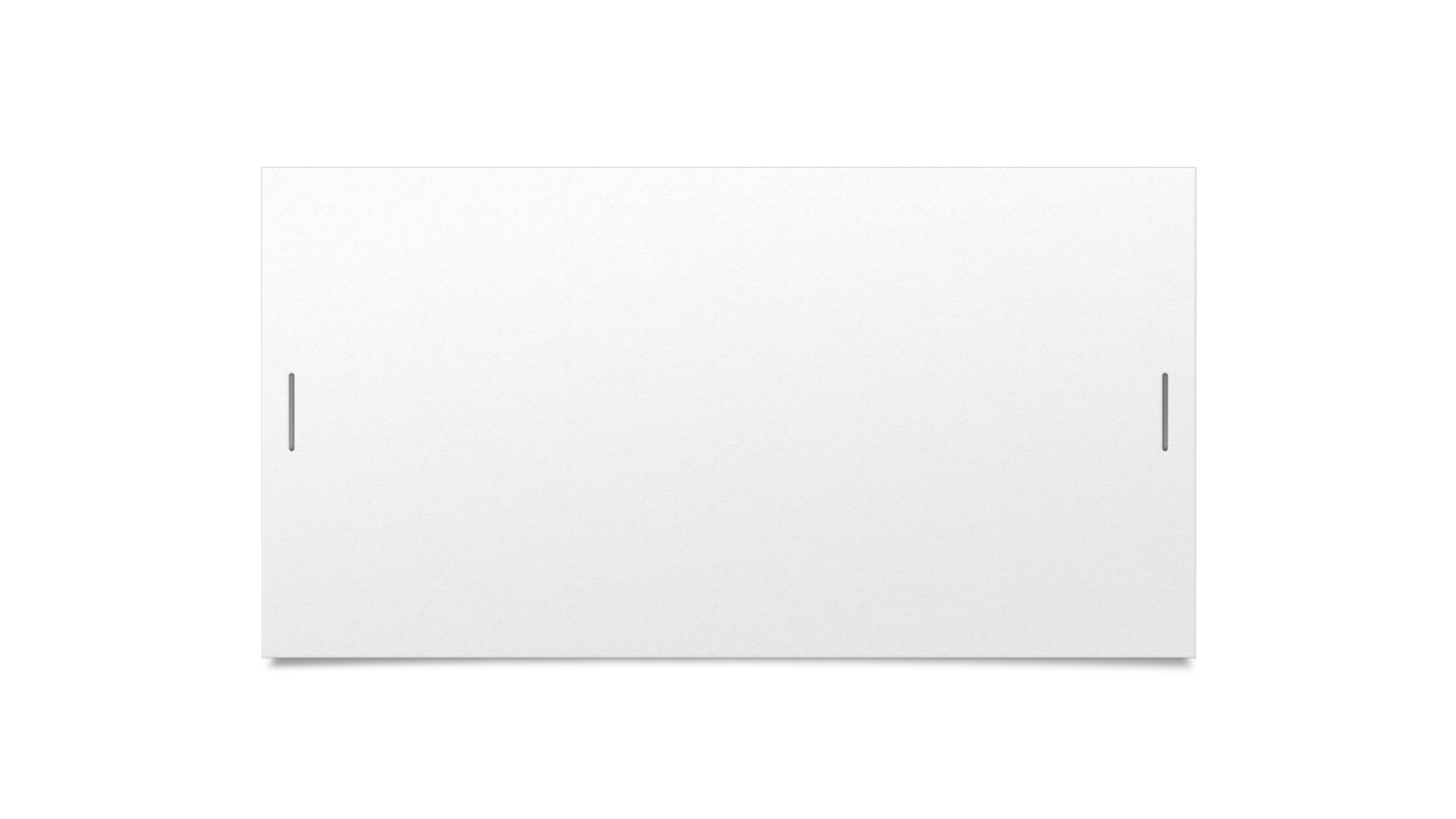 Koliko bajki sadrže Priče iz davnine
9
8
7
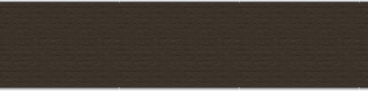 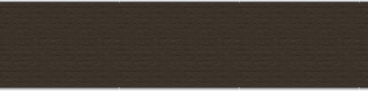 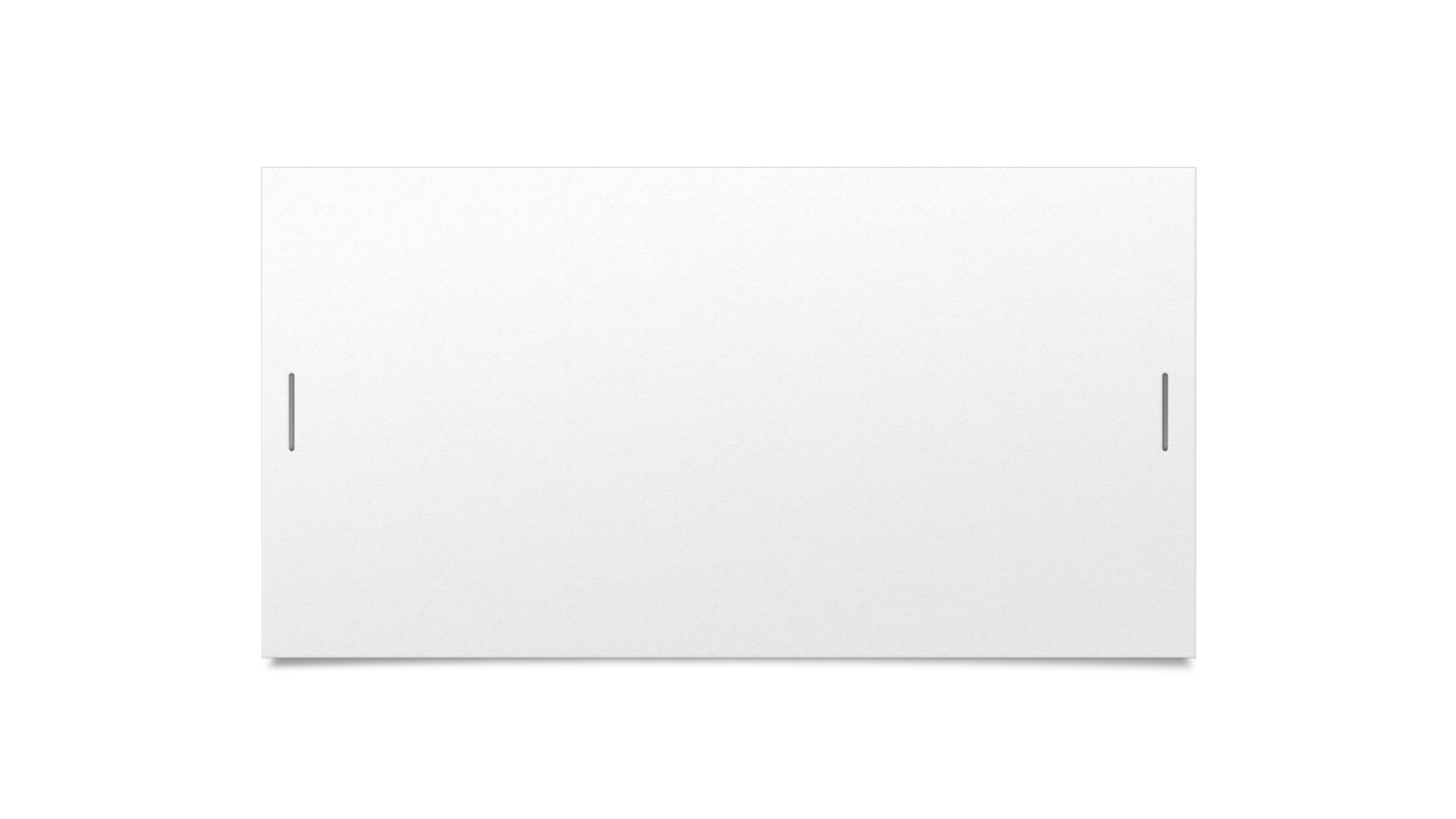 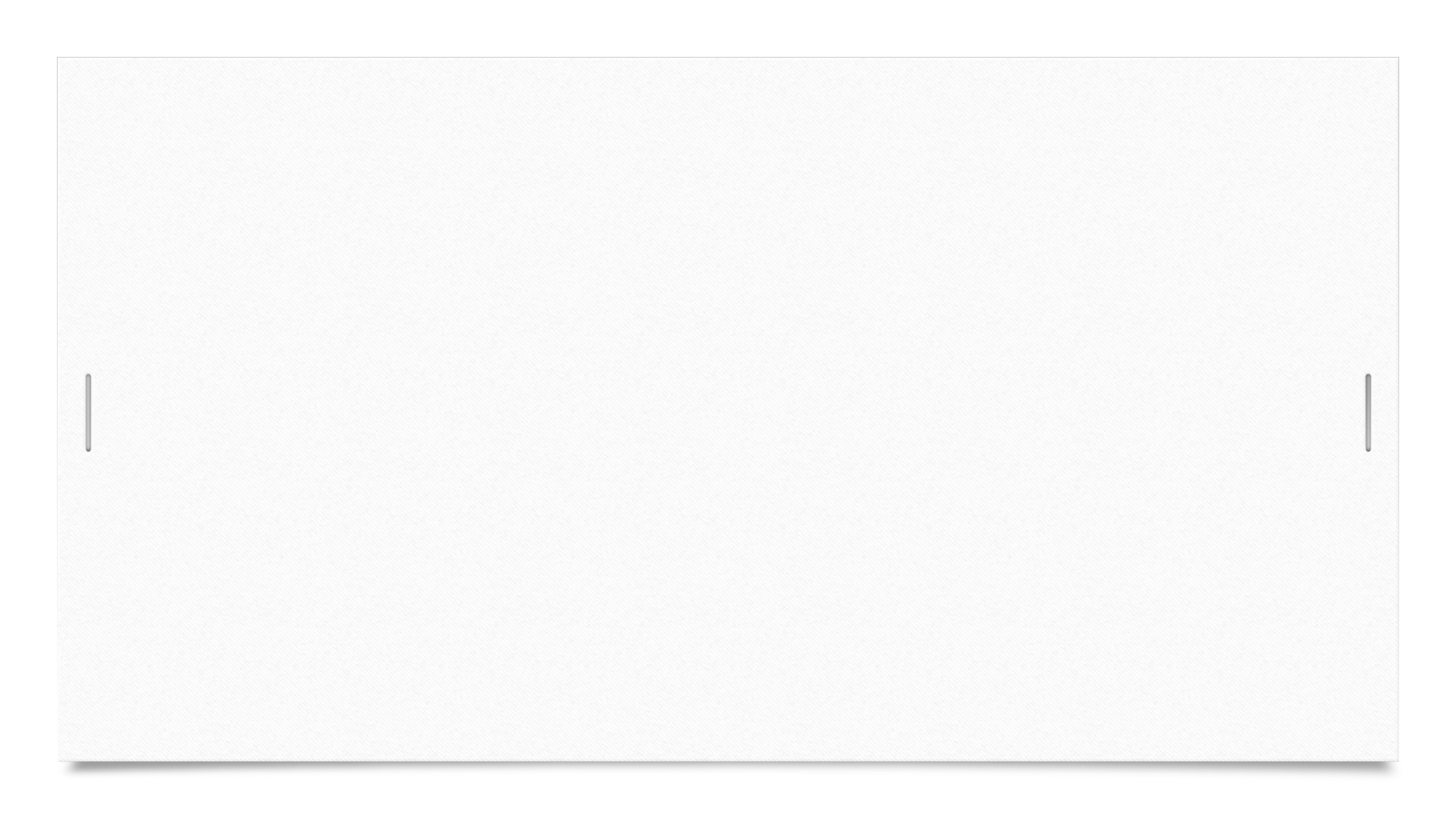 Ivanu su zvali:
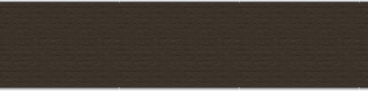 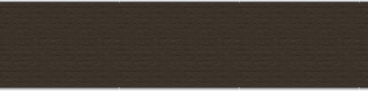 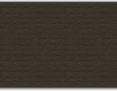 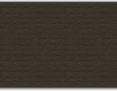 hrvatski Grimm
hrvatski Andersen
hrvatski Nobel
Točni odgovori
1. C
2. B i C
3. B
4. B
5. C
6. B
7. C
8. B
9. A
10. C
11. C
12. B
13. C
14. B
15. C
16. A
17. A
18. B
19. B
20. B
21. A
22. A
23. C
24. B
25. B